Go to :  BigTeams  Click link
Or search planet high school via Google.
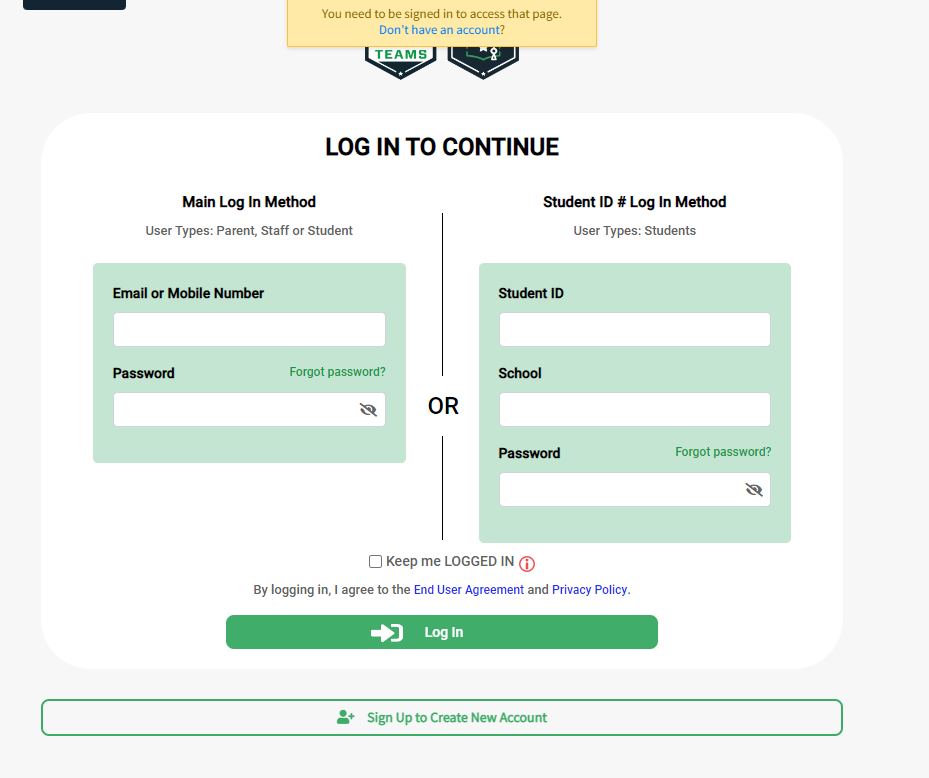 If you have not done so you must register.  This can be found at the bottom of the page.
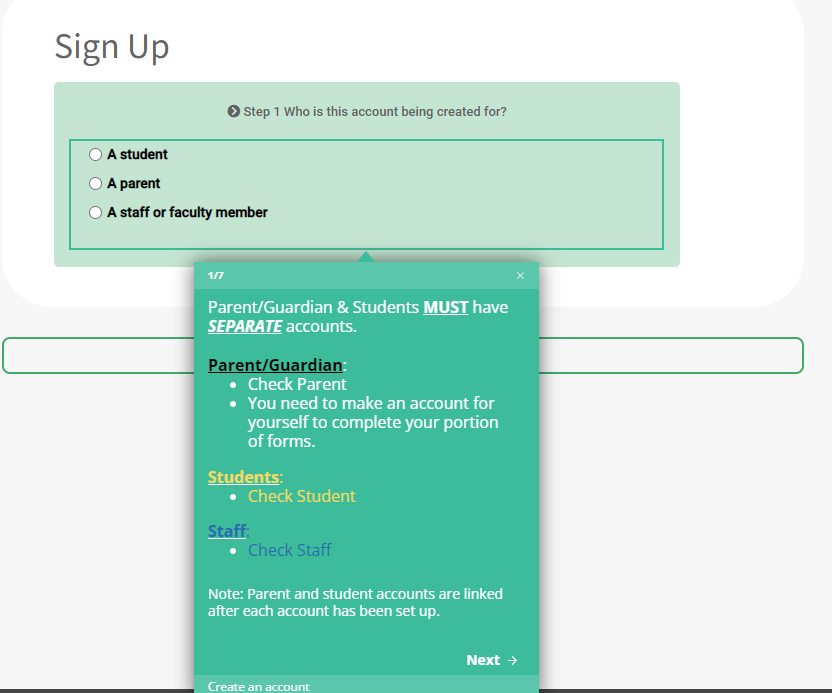 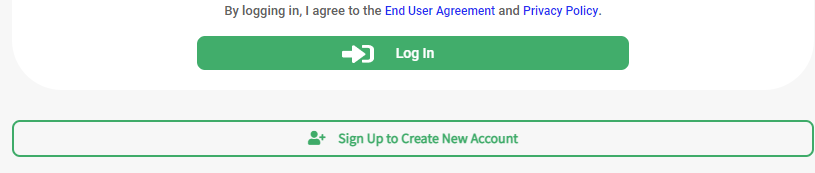 You will have to create a Student Account and a Parent Account.
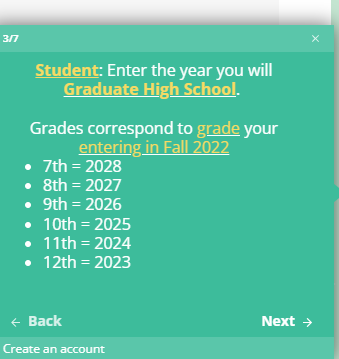 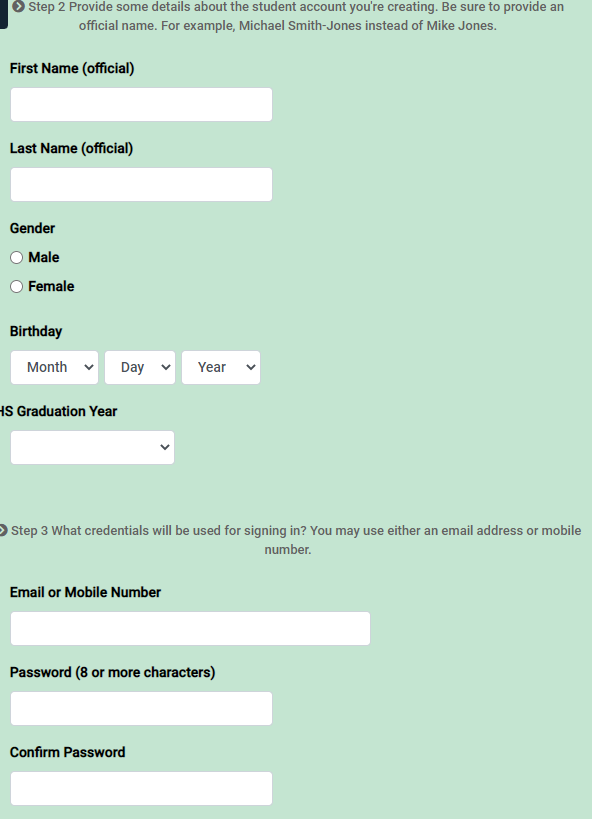 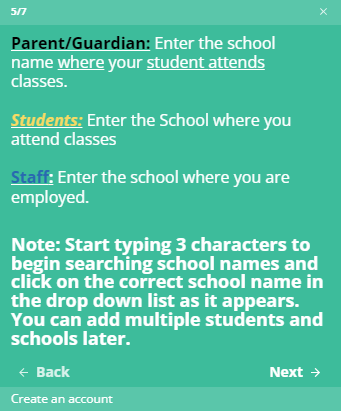 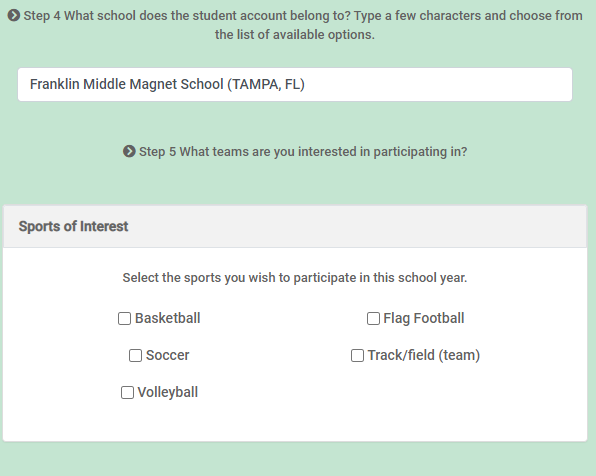 Once you completed sign in process, you will come to the home page. On the left you will see a tool bar: Go to Forms -> athletic forms, in will direct you to the following page
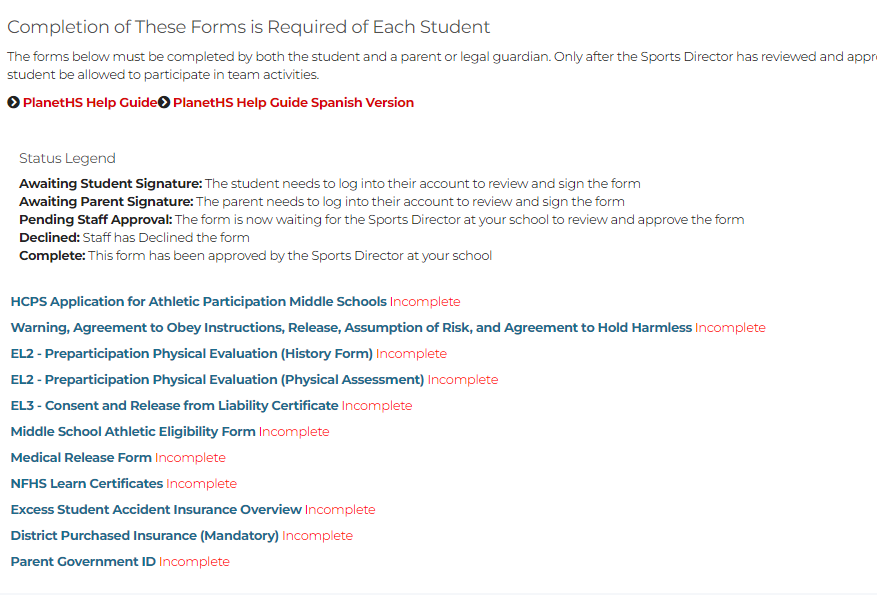 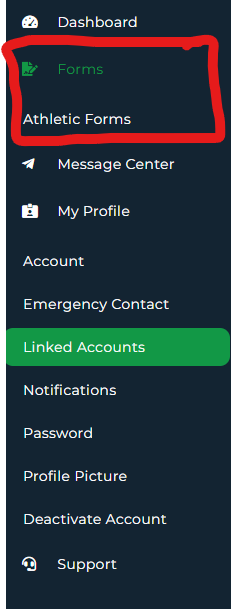 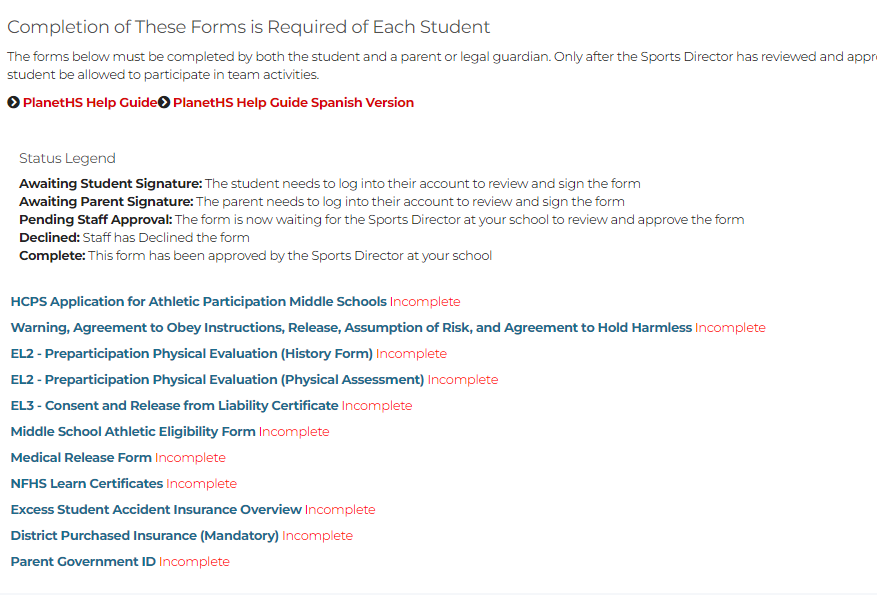 All these forms must be completed and Submitted online. Once submitted Admin will have to approve all forms.
1. HCPS Application for Athletic Participation Middle Schools
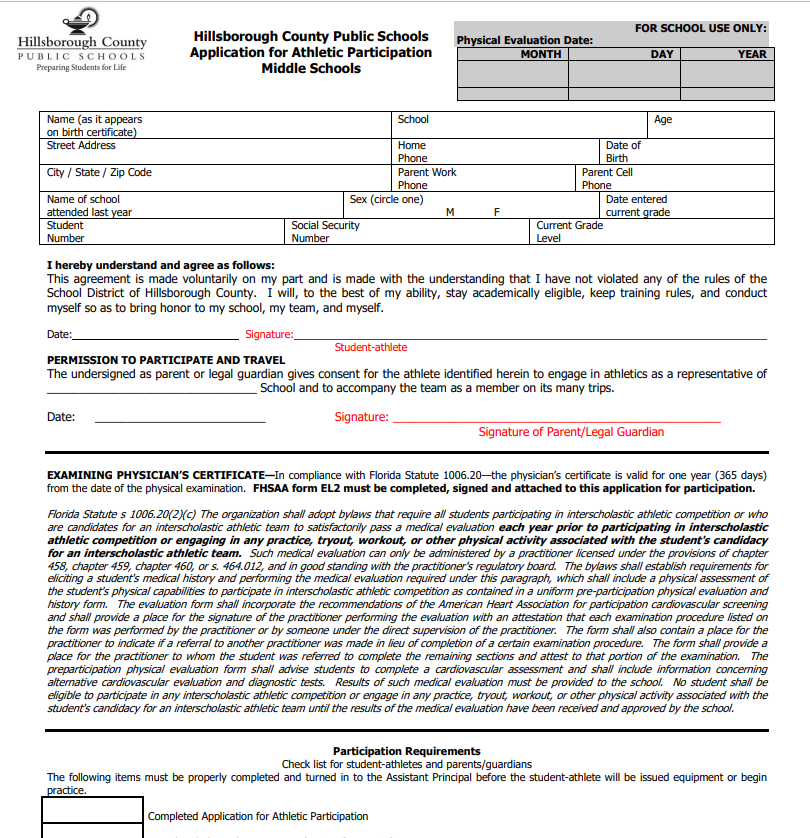 2. Warning, Agreement to Obey Instructions, Release, Assumption of Risk, and Agreement to Hold Harmless
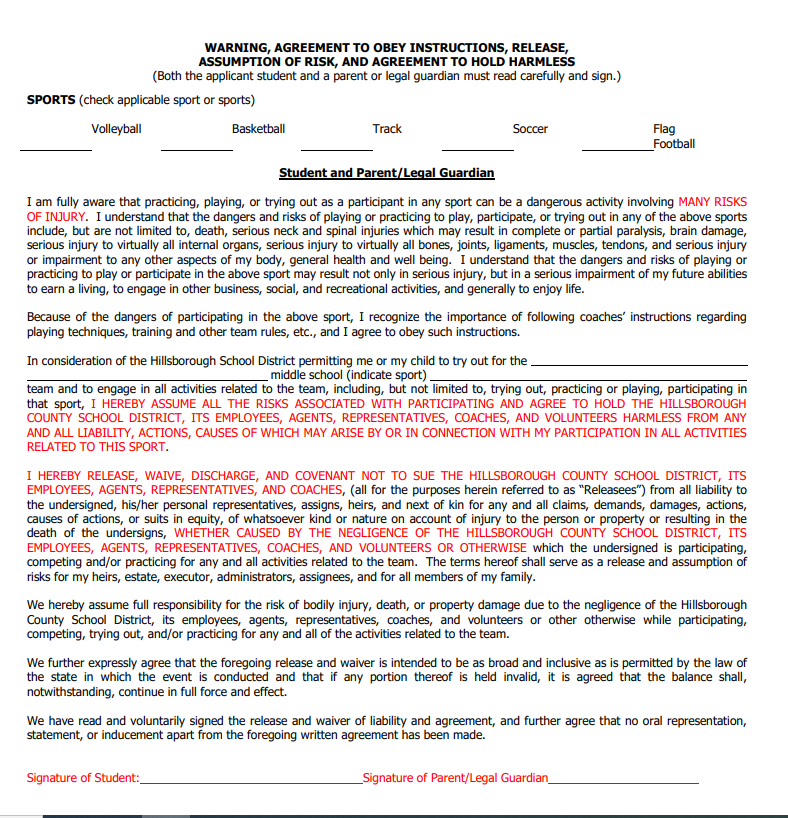 3.  EL2 - Preparticipation Physical Evaluation (History Form)
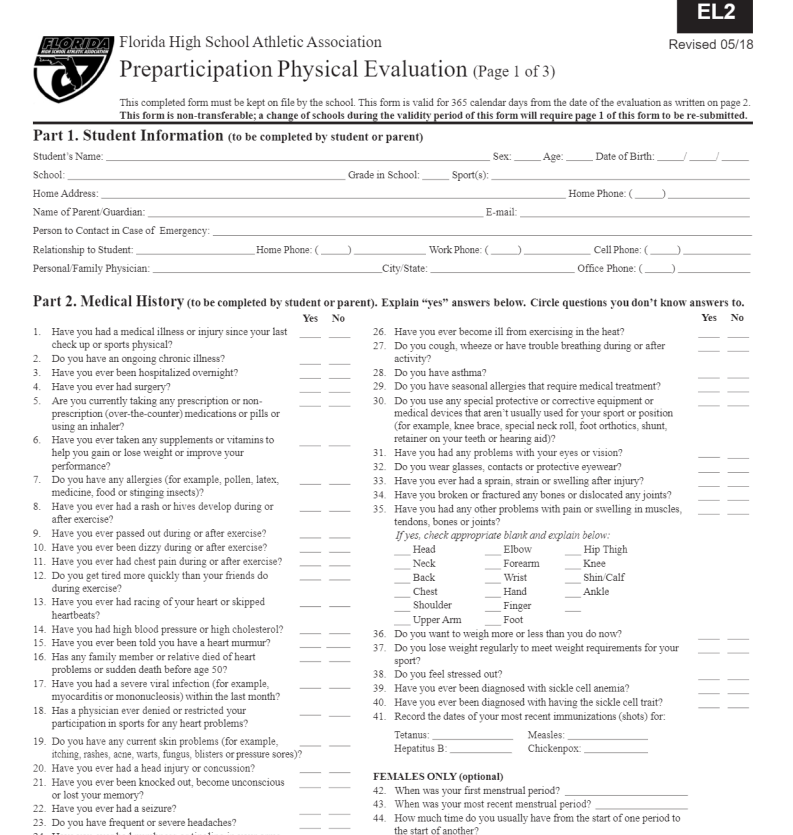 4.  EL2 - Preparticipation Physical Evaluation (Physical Assessment)
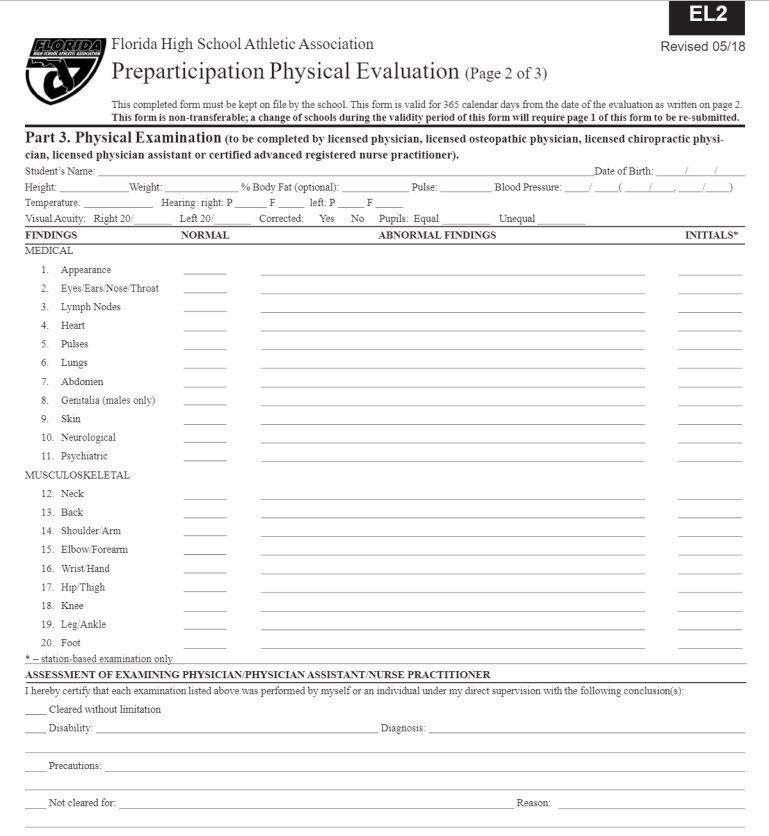 5.  EL3 - Consent and Release from Liability Certificate
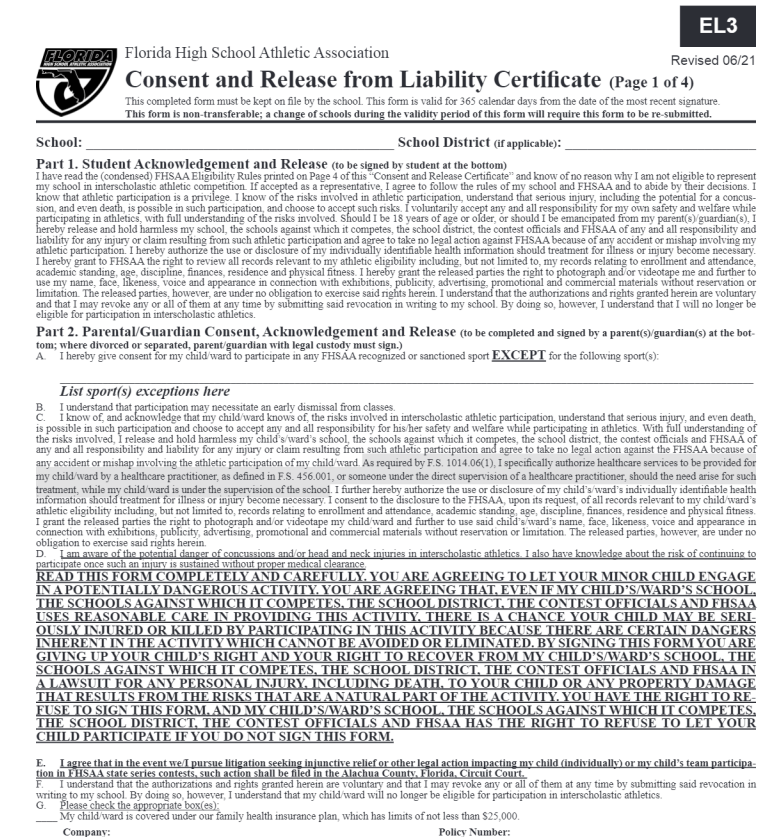 6.  Middle School Athletic Eligibility Form
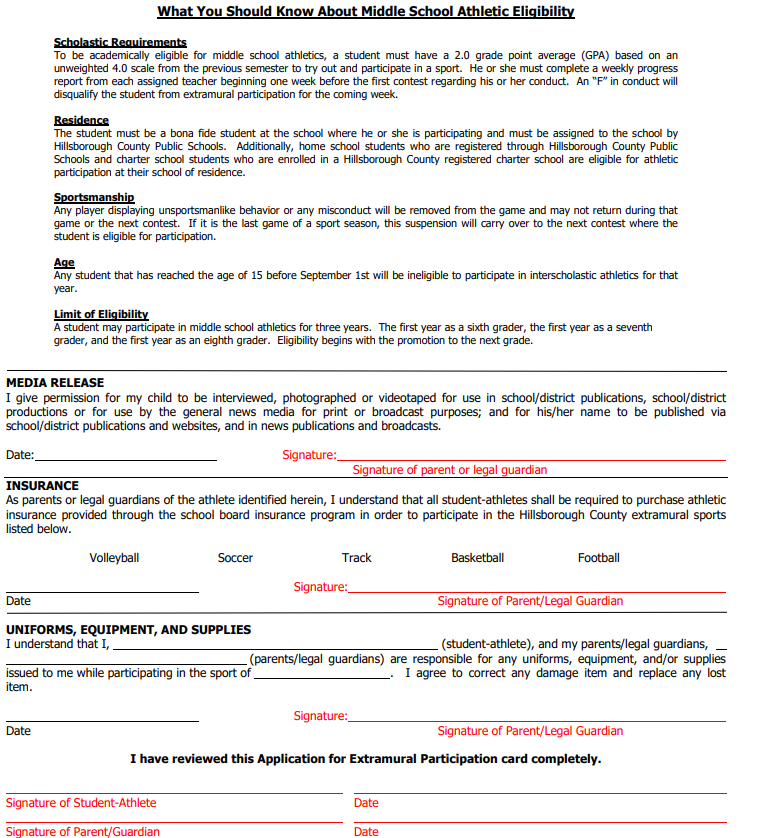 7.  Medical Release Form
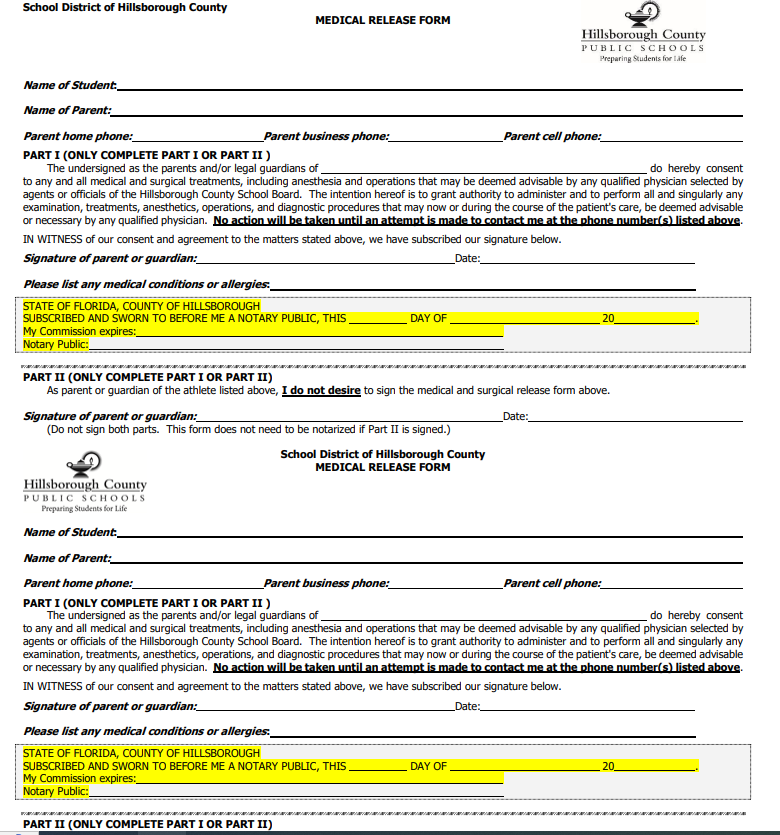 8. NFHS Learn Certificates
Follow the directions in the next slides to Create Account and get certificates.
As you are Completing forms to be submitted. You will also need to go to  NFHS Learn | Interscholastic Education, Made Easy
At NFHSlearn.com Your child and Guardian Must watch 3 free Videos.
Heat Illness in sports
Concussions in Sports
Sudden Cardiac Arrest in Sports
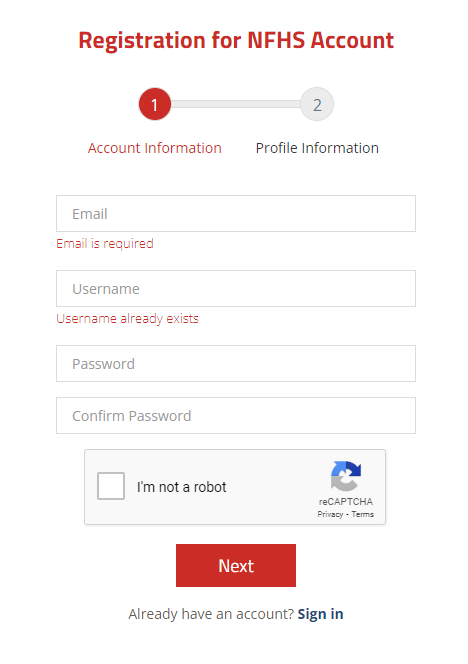 To register: Fill out
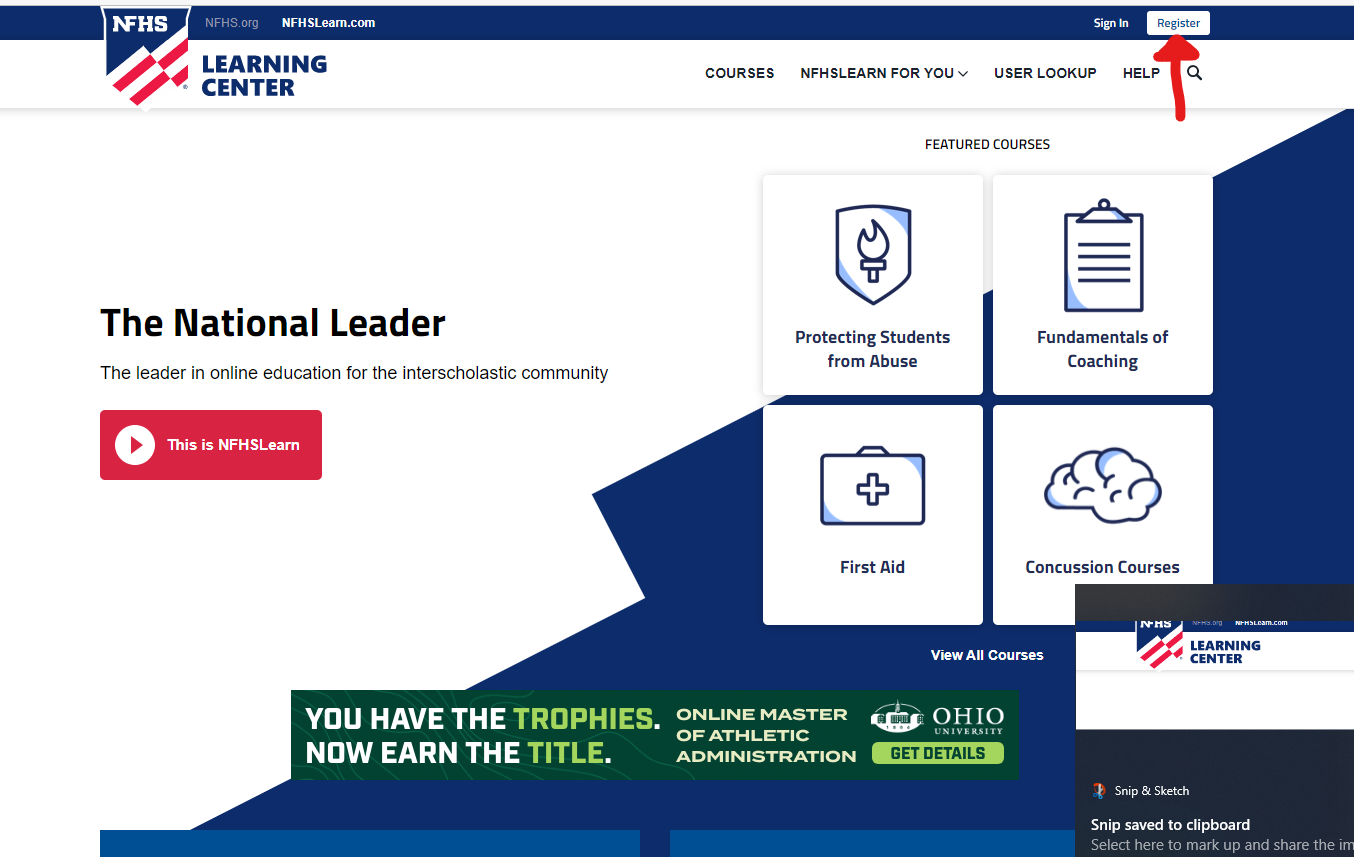 Once you are signed in, you will need to look for the 3 free courses and purchase them. No Credit card needed; they are FREE!
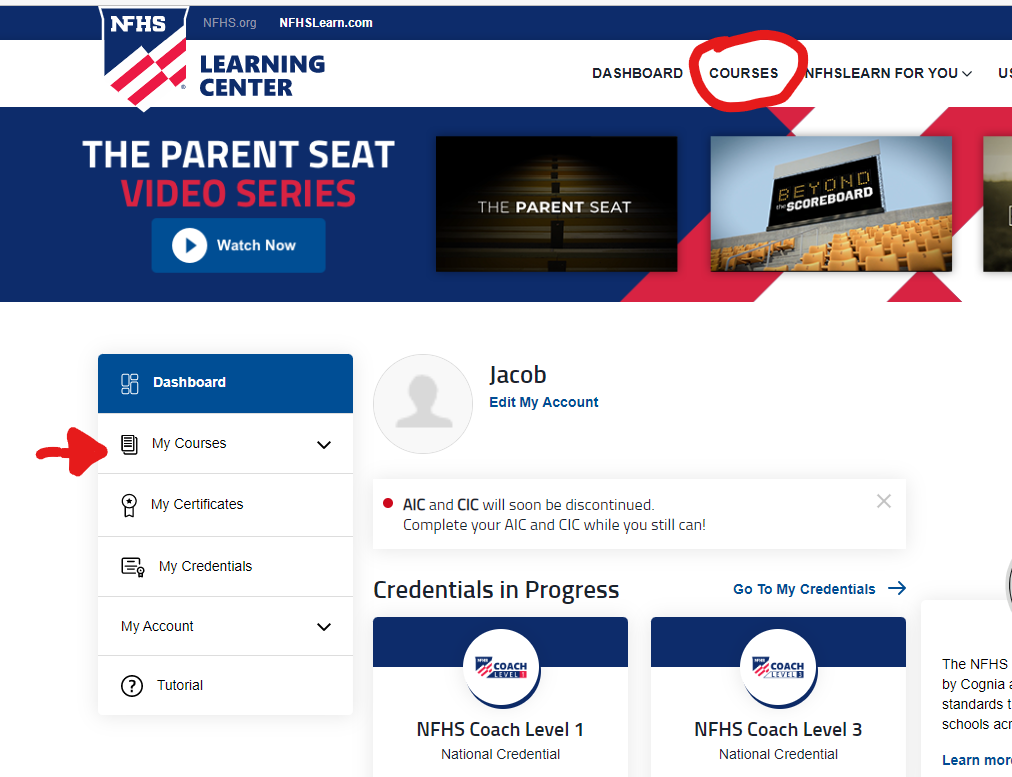 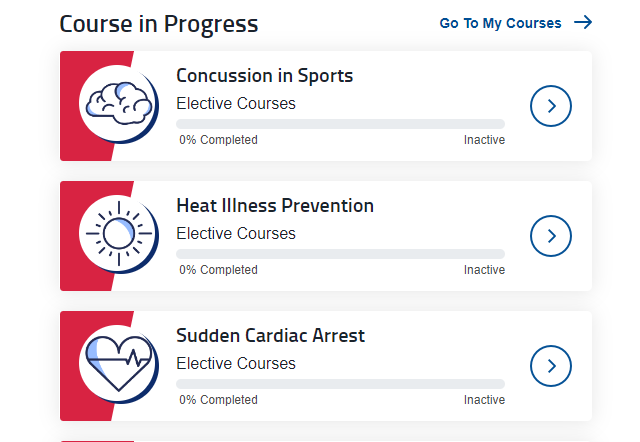 These 3 course need to be completed by the student and Guardian. At the End of each course, you will need Save the certificate as it is something you need to upload/submit online via Planet High School/ Big Teams
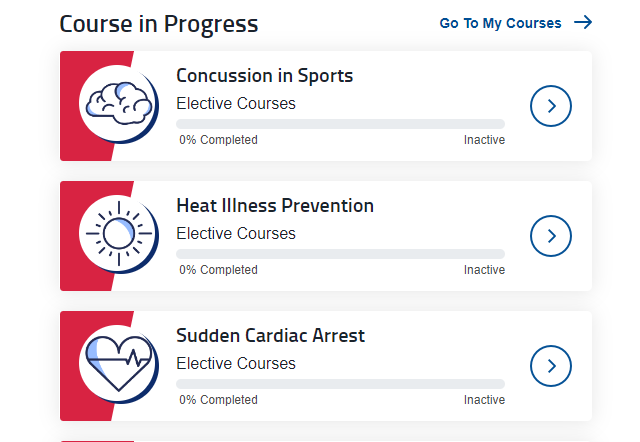 9.  Excess Student Accident Insurance Overview
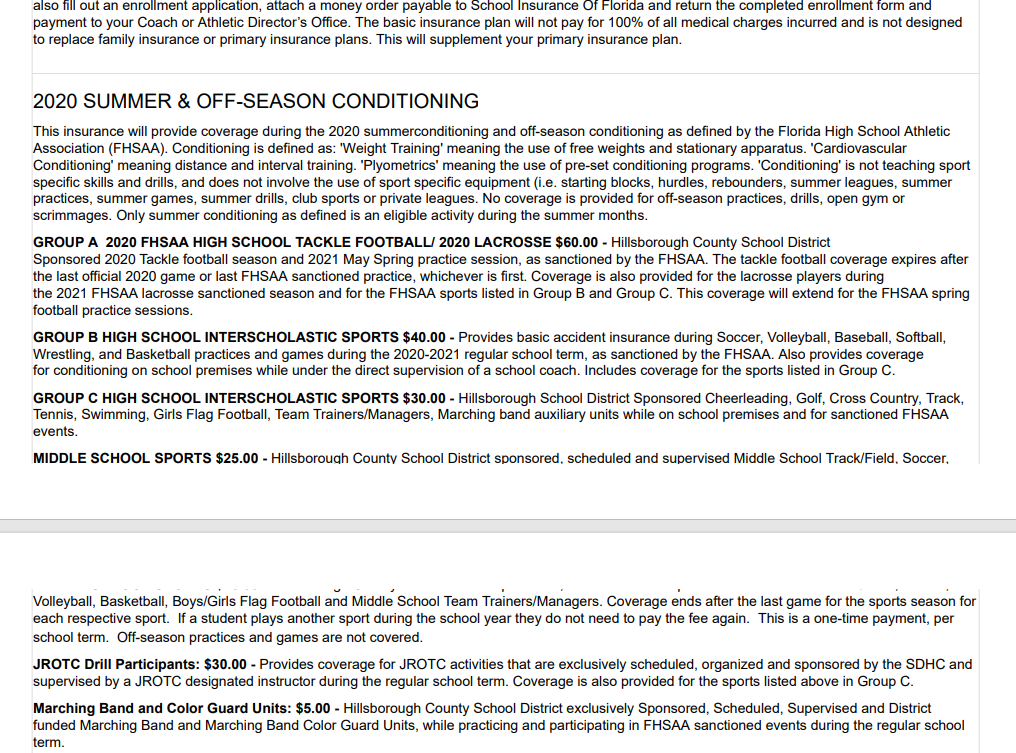 10.  District Purchased Insurance (Mandatory) @Hillsborough County Public School Athletic Protection | Student Insurance (hcpsathleticprotection.com)
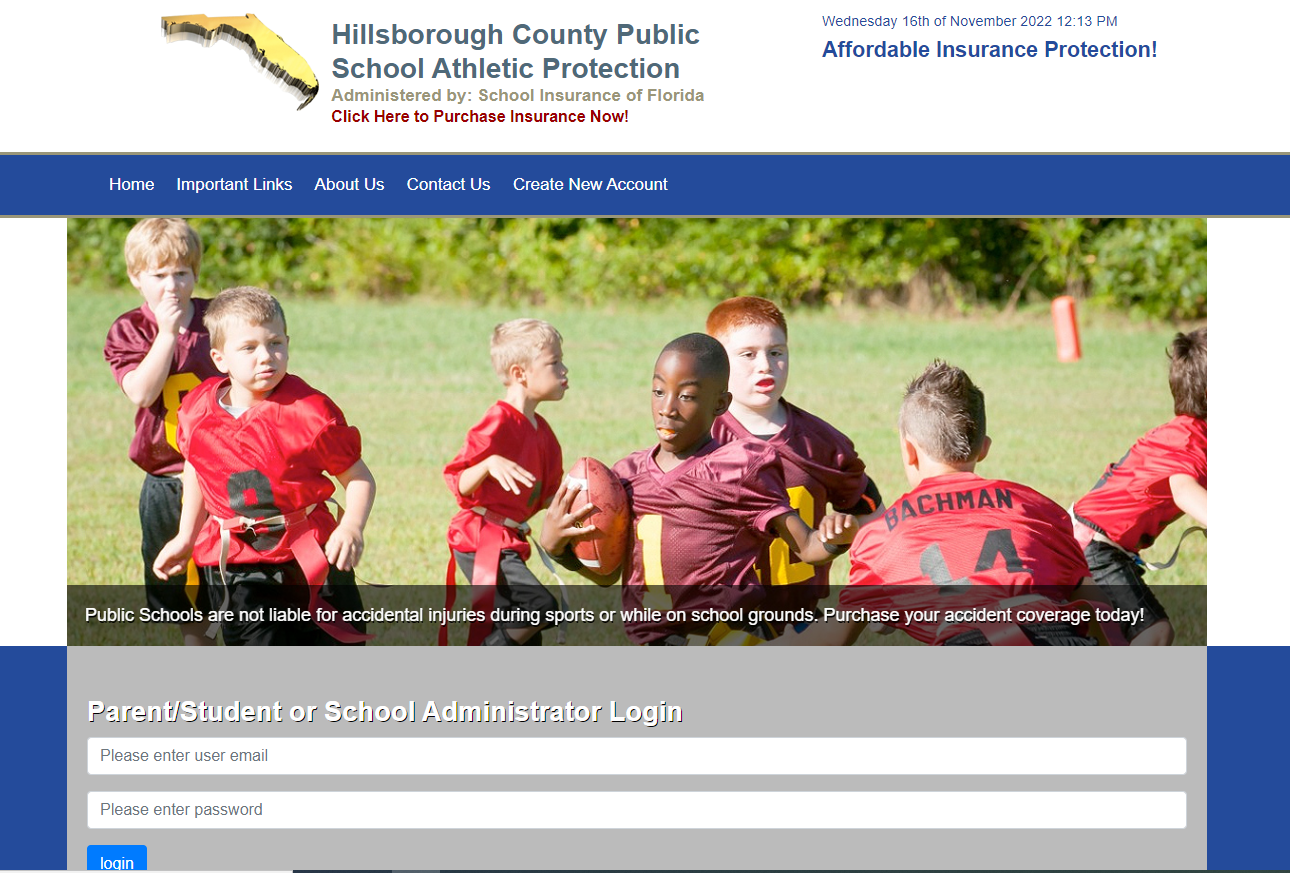 11.  Parent Government ID
That is an example of all forms needed and instructions on how to complete. 
Again, Once everything is submitted Administration will approve and your child will be able to try out for any sport, they desire that School Year. Even if you did not check it off. 
I hope this was helpful, And I hope you have a great year.